Федеральное государственное бюджетное образовательное учреждение высшего образования «Красноярский государственный медицинский университет имени профессора В.Ф. Войно-Ясенецкого» Министерства здравоохранения и социального развития Российской Федерации
Компьютерная лекция № 2
Тема: Учение об иммунитете
Дисциплина «Основы микробиологии и иммунологии»Специальность: «Фармация»
Выполнил преподаватель дисциплины
 «Основы микробиологии и иммунологии» 
Донгузова Елена Евгеньевна
Красноярск 2023 г.
План:
Виды иммунитета
Неспецифические факторы защиты организма
Антигены
Специфические факторы защиты организма
Понятие об иммунитете, виды иммунитета.
 Иммунитет - это невосприимчивость организма ко всяким генетически чужеродным агентам, в том числе и болезнетворным микроорганизмам, и их ядам (от лат. immunias – освобождение от чего-либо).

Наука об иммунитете – иммунология изучает реакции организма на чужеродные вещества, в том числе и микроорганизмы; реакции организма на чужеродные ткани (совместимость) и на злокачественные опухоли.
Основоположники учения об иммунитете
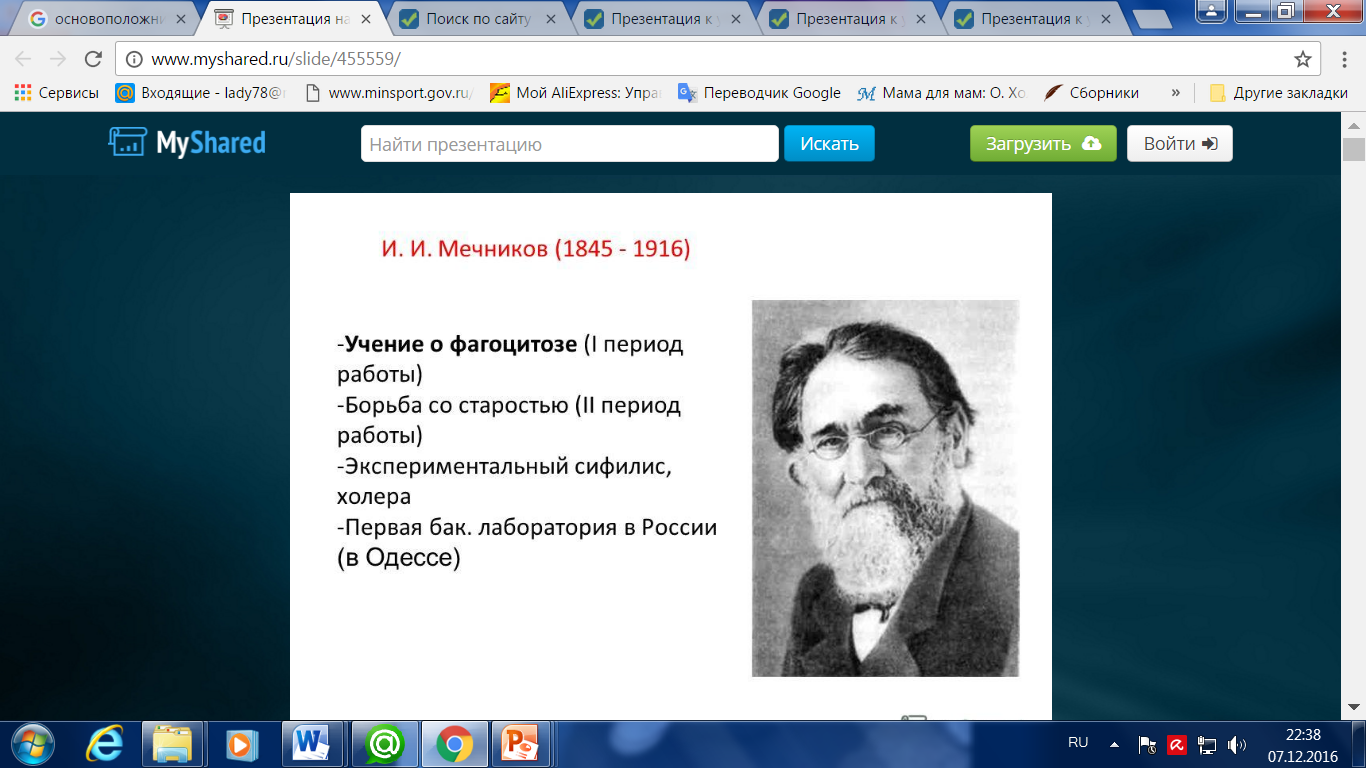 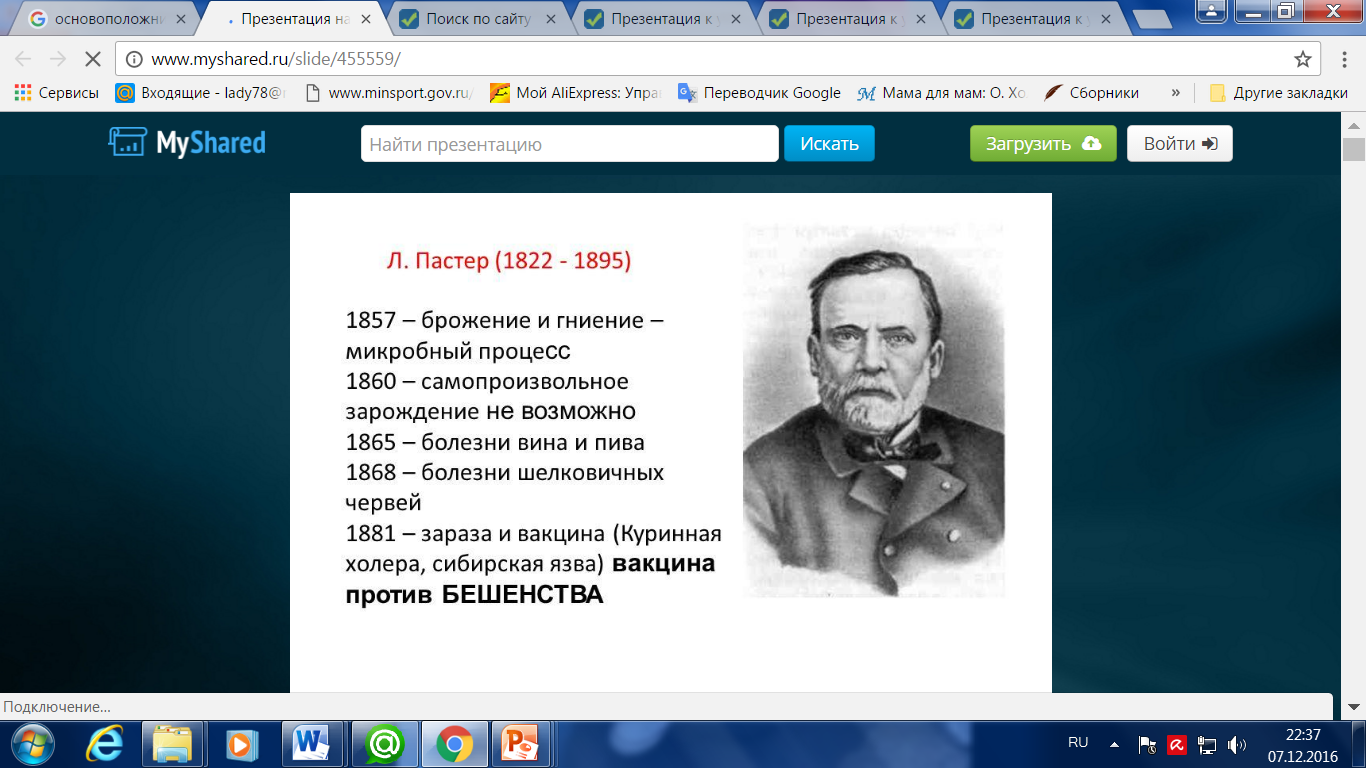 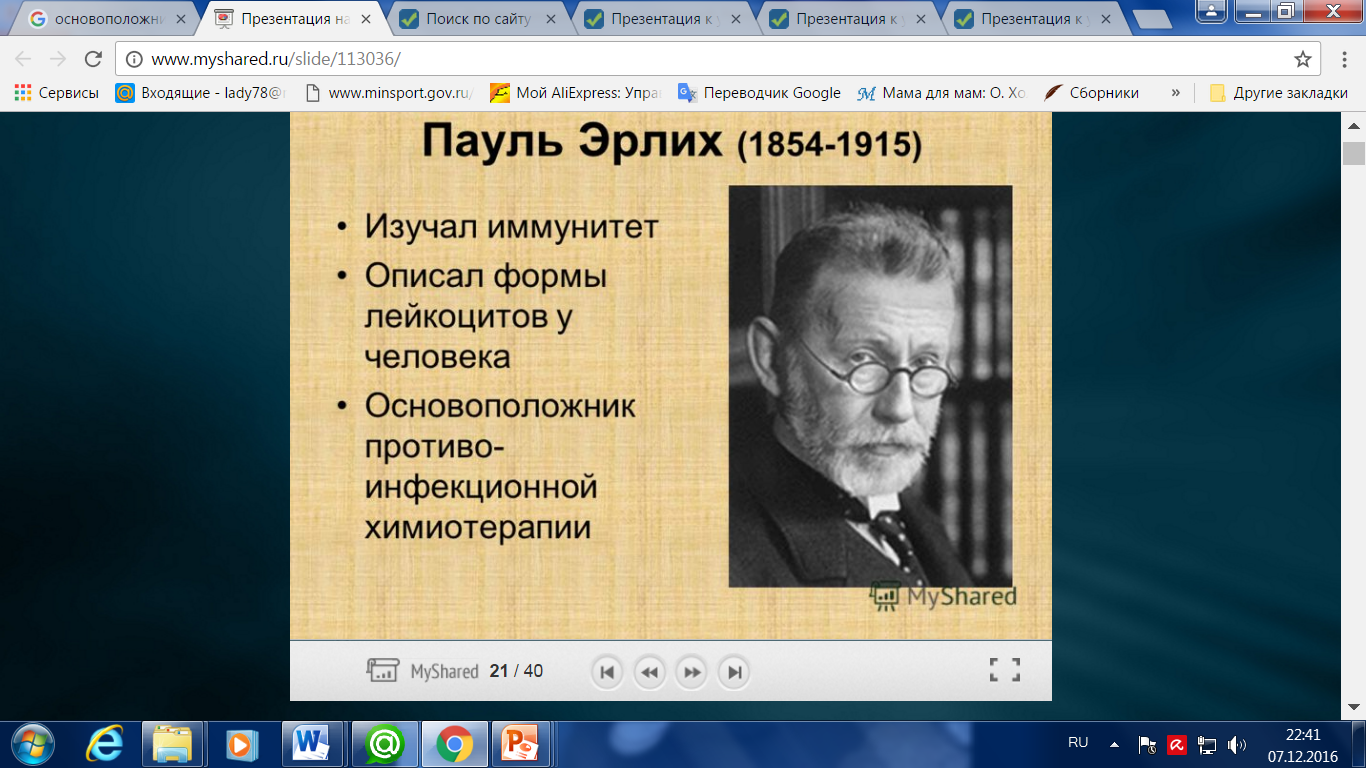 Система органов и тканей, осуществляющая защитные реакции организма против нарушения постоянства его внутренней среды (гомеостаза), называется иммунной системой.
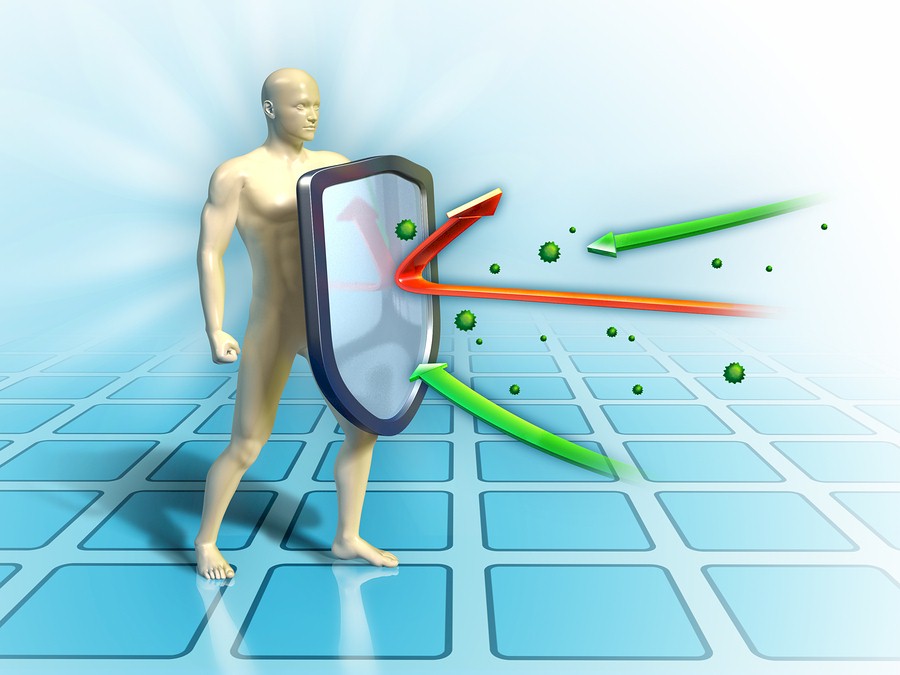 Органы иммунной системы.
Выделяют: 
Центральные органы иммунитета
костный мозг - кроветворный орган, 
вилочковая железа или тимус, 
лимфоидная ткань кишечника 
периферические органы иммунитета
селезенка, 
лимфатические узлы, 
скопления лимфоидной ткани в собственном слое слизистых оболочек кишечного типа
Виды иммунитета
Неинфекционный
Инфекционный
По механизму действия
По направленности действия
По происхождению
Антимикробный иммунитет развивается при заболеваниях, обусловленных различными микроорганизмами или при введении корпускулярных вакцин (из живых ослаблен­ных или убитых микроорганизмов).
Антитоксический иммунитет вырабатывается по отношению к бактериальным ядам - токсинам.
Гуморальный
Клеточный
Естественно приобретенный
Врожденный
Наследуется от матери (с рождения в крови есть антитела
Приобретенный
Проявляется после перенесенного инфекционного заболевания
Стерильный иммунитет. 
Большинство возбудителей ис­чезает из организма при выздоровлении человека. Этот вид иммунитета называют стерильным (корь, оспа и др.).
Нестерильный иммунитет. 
Восприимчивость к возбуди­телю инфекции сохраняется только в период пребывания его в организме хозяина. Этот вид иммунитета наблюдают при туберкулезе, сифилисе и некоторых дру­гих инфекциях.
Виды иммунитета
по происхождению
Естественный
Искусственный
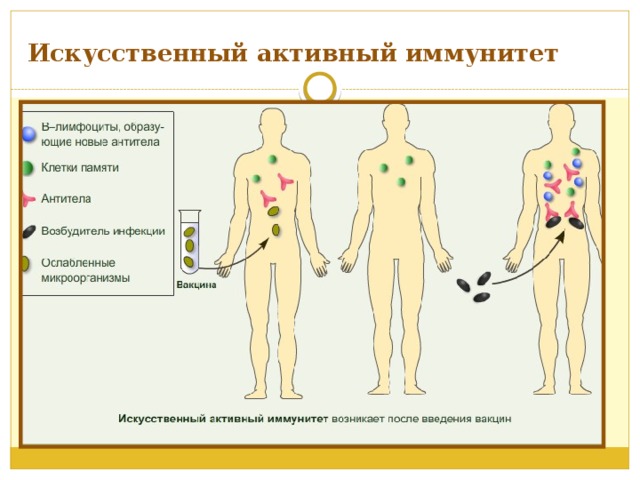 Врожденный
Наследуется от матери (с рождения в крови есть антитела
Приобретенный
Проявляется после перенесенного инфекционного заболевания
Активный
Проявляется после введения вакцин
Пассивный
Проявляется при действии лечебных сывороток
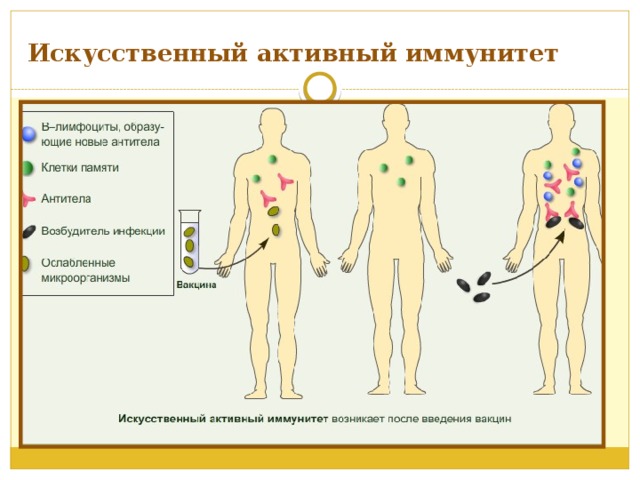 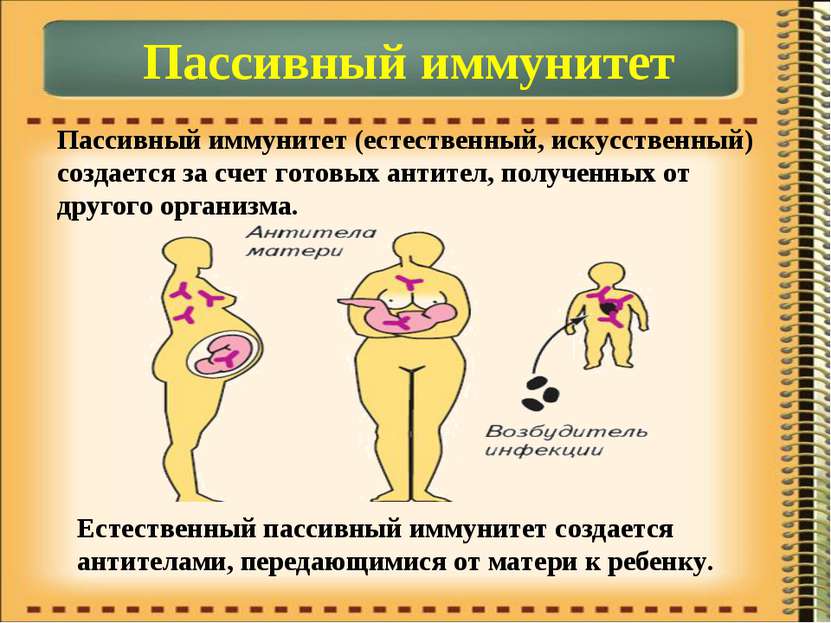 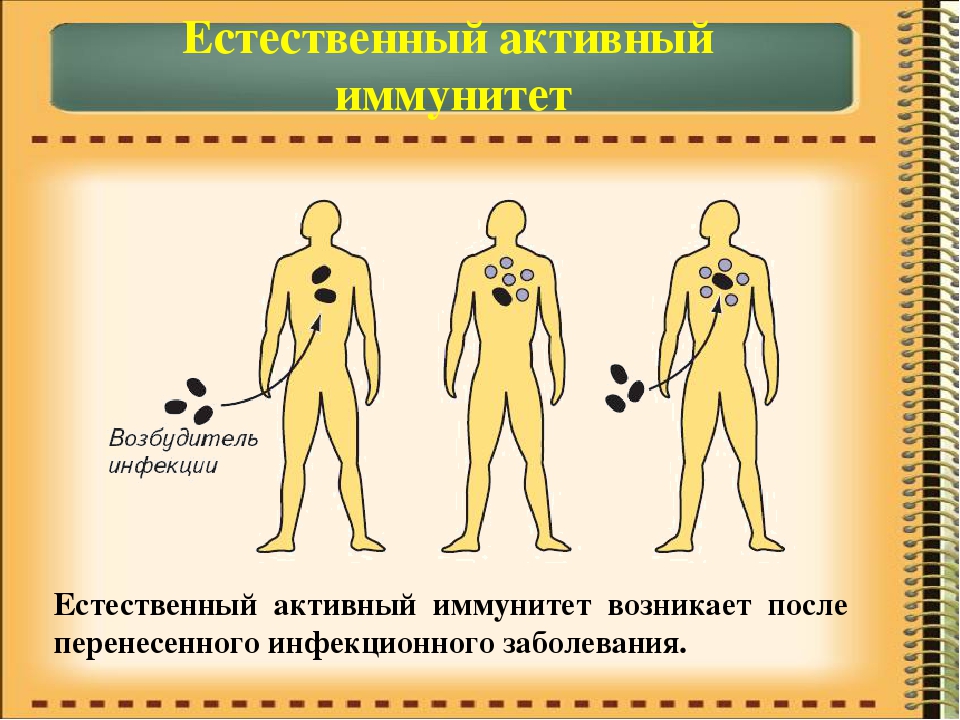 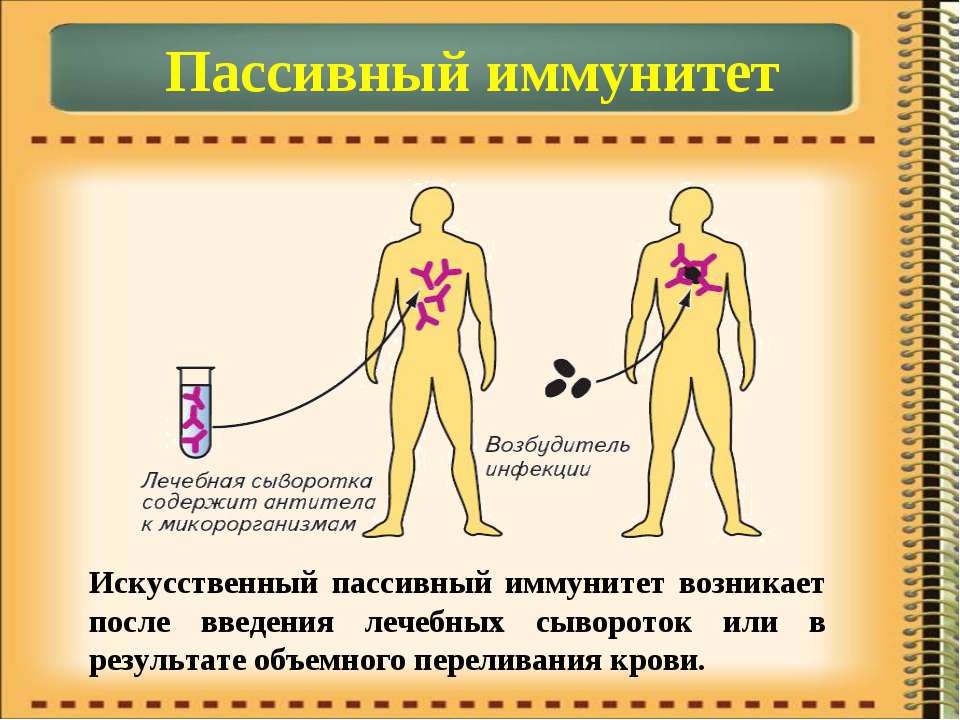 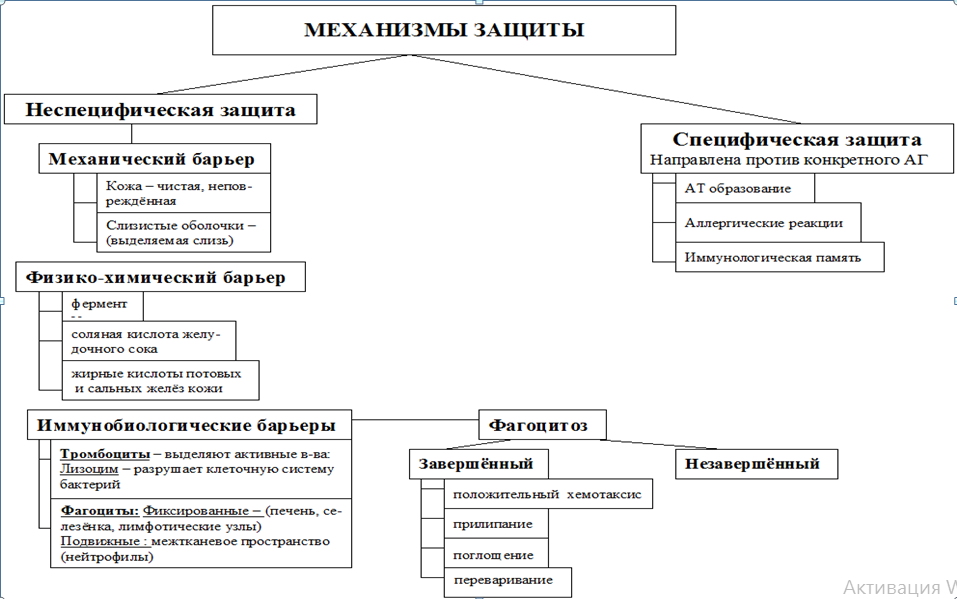 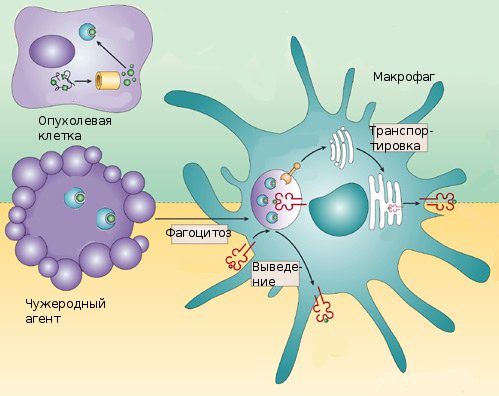 Неспецифические факторы защиты организма
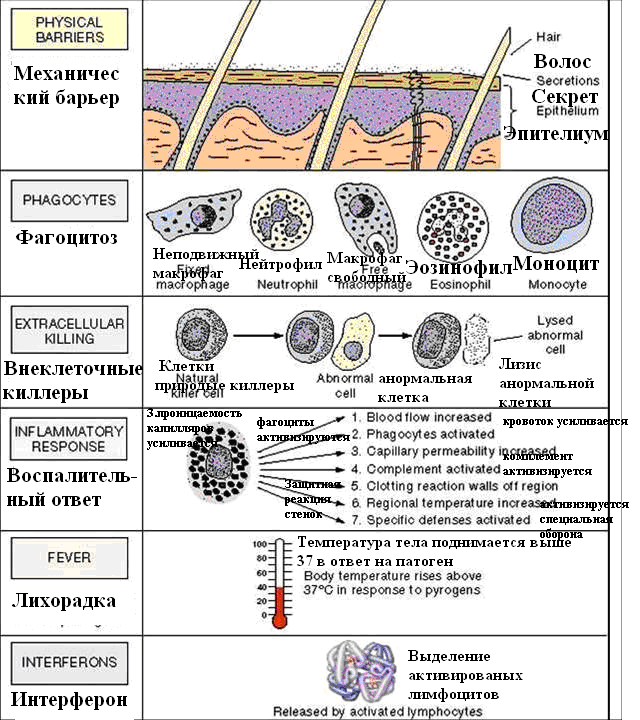 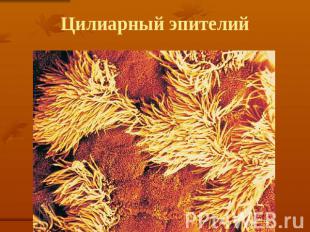 Главную роль в противоинфекционной защите играет не иммунитет, а разнообразные механизмы механического удаления микроорганизмов (клиренса). 
В органах дыхания – это продукция сурфактанта и мокроты, перемещение слизи за счет движений ресничек цилиарного эпителия, кашля и чихания. 
В кишечнике – это перистальтика и выработка соков и слизей (понос при инфекции и т.п.) 
На коже это постоянное слущивание и обновление эпителия, чесание .
Система иммунитета включается тогда, когда механизмы клиренса не справляются.
Клеточные факторы неспецифической защиты
Одним из основных механизмов воспаления является фагоцитоз - процесс поглощения бактерий.
Этап 1 - приближение 
фагоцита к объекту за счет химического влияния последнего. Это движение называют положительным хемотаксисом (в сторону объекта).
Стадии фагоцитоза:
Этап 4 – 
образование фаголизосомы, 
куда ферменты и бактерицидные белки, гибель и перевари­вание возбудителя.
да поступают
Этап 3 – 
поглощение микроорганизмов клеткой, образование фагосомы.
Этап 2 - прилипание микроорганизмов к фагоци­там.
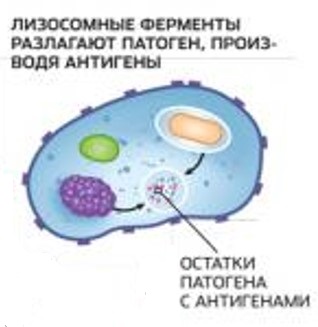 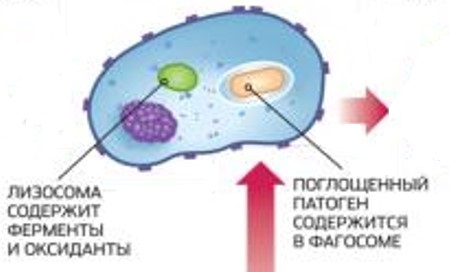 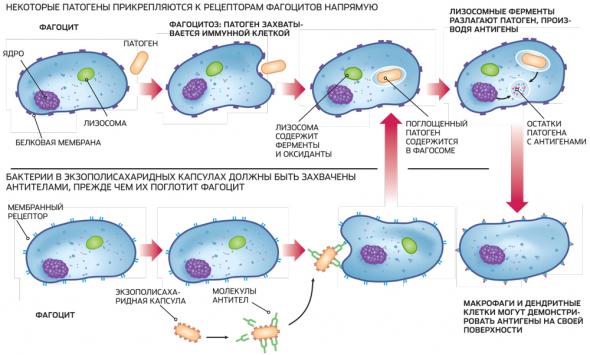 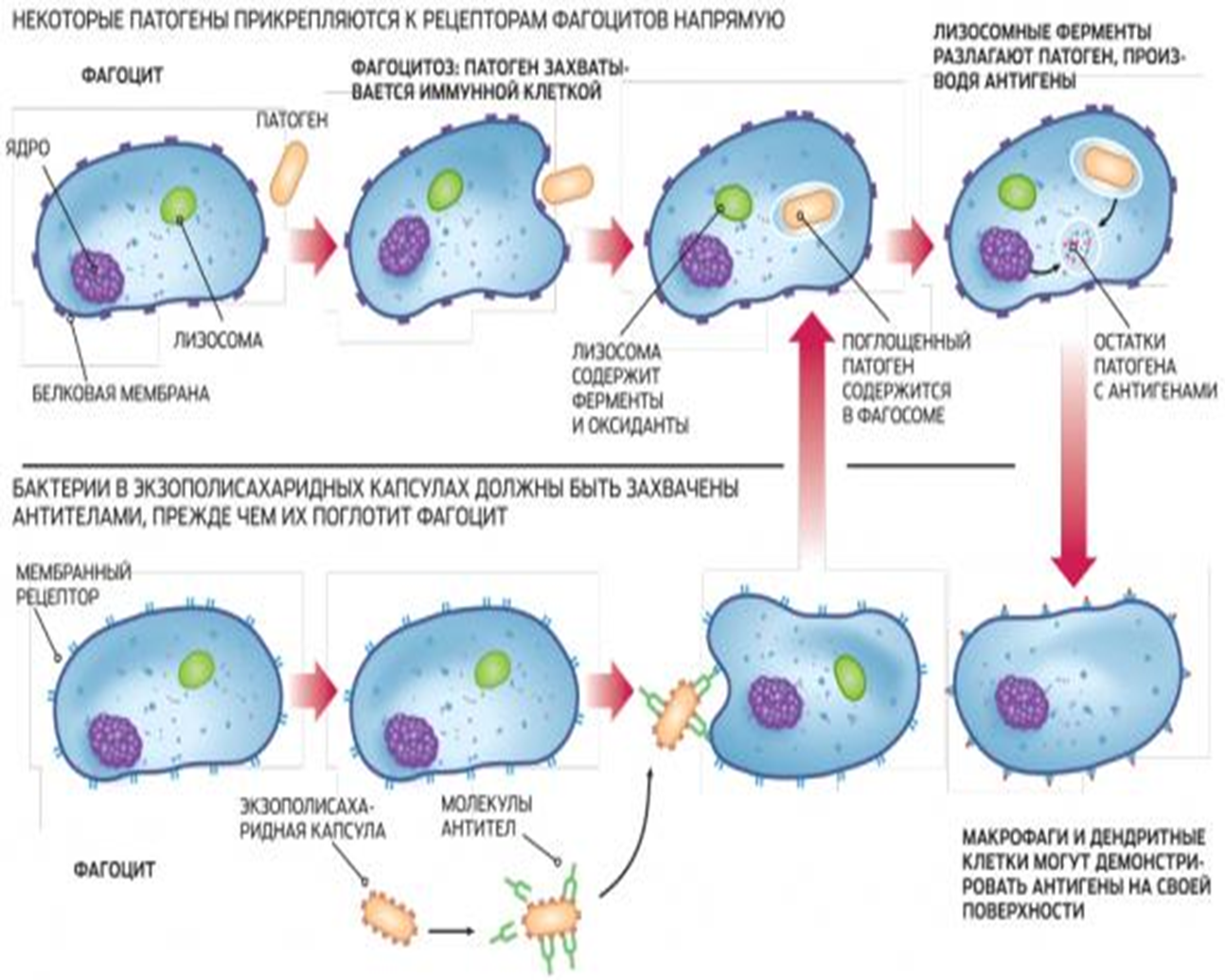 Процесс, который заканчивается гибелью фагоцитиро­ванных микробов, называется завершенным фагоци­тозом.
Гуморальные факторы неспецифической защиты
В крови находятся растворимые неспецифические вещества, губительно действующие на микроорганизмы.
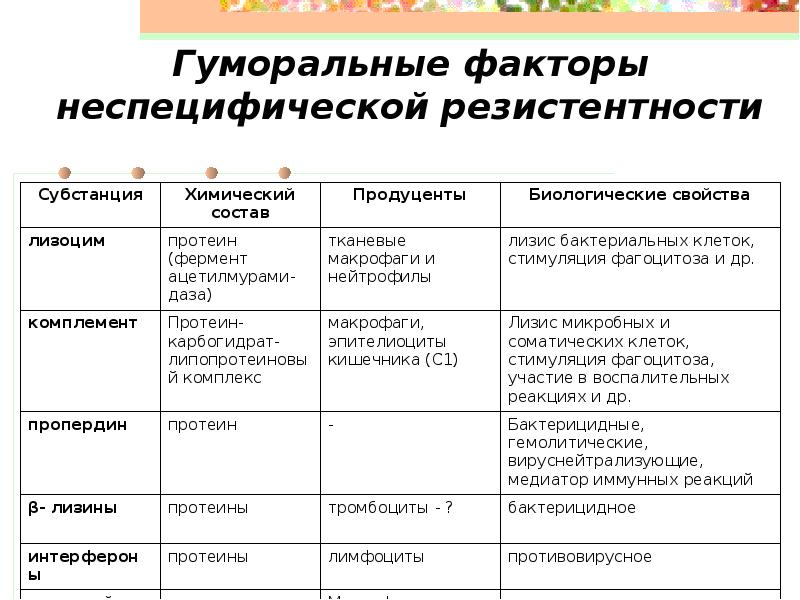 Антигены
Это генетически чужеродные для организма вещества (белки, нуклеопротеиды, полисахариды и др.), на введение которых организм отвечает развитием специ­фических иммунологических реакций.
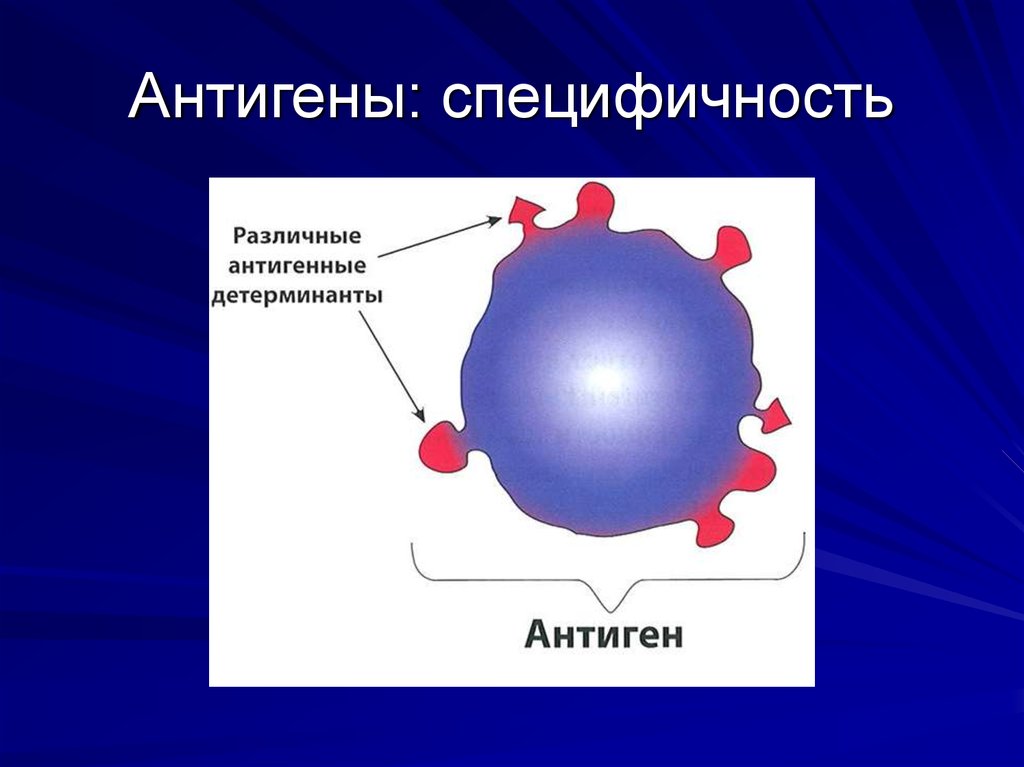 Одна из таких реакций - образование антител.
Свойства антигенов
Иммуногенность — потенциальная способность антигена вызывать по отношению к себе в макроорганизме специфический продуктивный ответ
Специфичность - способность антигена индуцировать иммунный ответ к строго определенному эпитопу.
Антигенность — это потенциальная способность молекулы антигена активировать компоненты иммунной системы и специфически взаимодействовать с факторами иммунитета
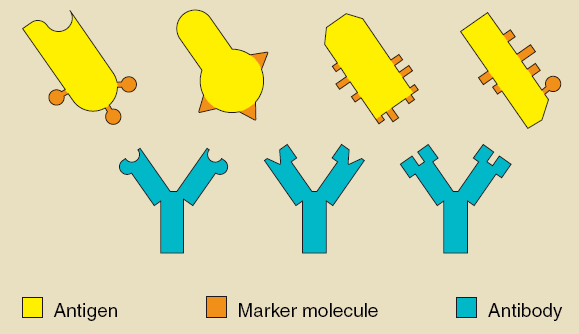 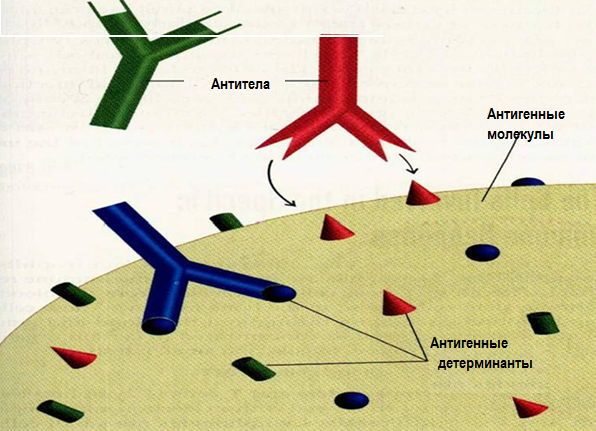 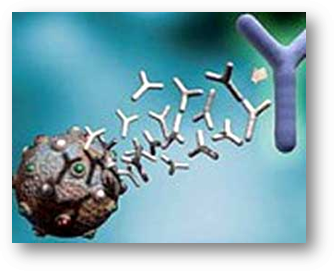 Классификация антигенов
По происхождению различают экзогенные и эндогенные антигены. 
По природе: биополимеры белковой и небелковой природы. 
По молекулярной структуре: глобулярные и фибриллярные.
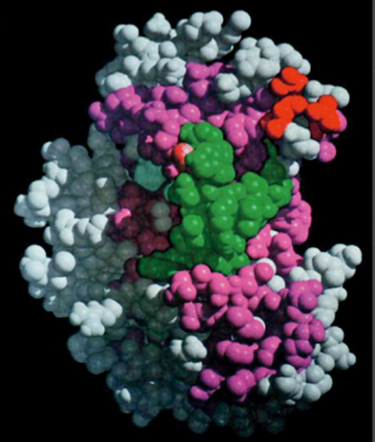 По степени иммуногенности:
Полноценные - обладают выраженной антигенностью и  иммуногенностью
Неполноценные – гаптены – обладают антигенностью, только  при взаимодействии с уже готовыми факторами иммунитета
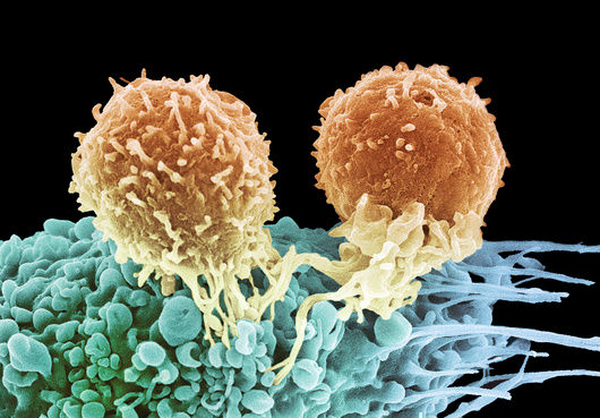 Микробная клетка содер­жит большое число антигенов, имеющих разное располо­жение в клетке и разное значение для развития инфекци­онного процесса. У разных групп микроорганизмов анти­гены имеют различный состав.
1) О – Аг – полисахарид; входит в состав клеточной стенки бактерий.  У грам+ микроорганизмов  - это тейхоевые кислоты, у грам- – липополисахарид.
2) К – Аг,  Vi Аг– гетерогенная группа поверхностных, капсульных антигенов бактерий. 
3) Н – Аг; входит в состав бактериальных жгутиков, основа его – белок флагеллин.
4) другие: рибосомальные, липид А,   Аг – продукты жизнедеятельности бактериальной клетки - токсины, ферменты бактерий .
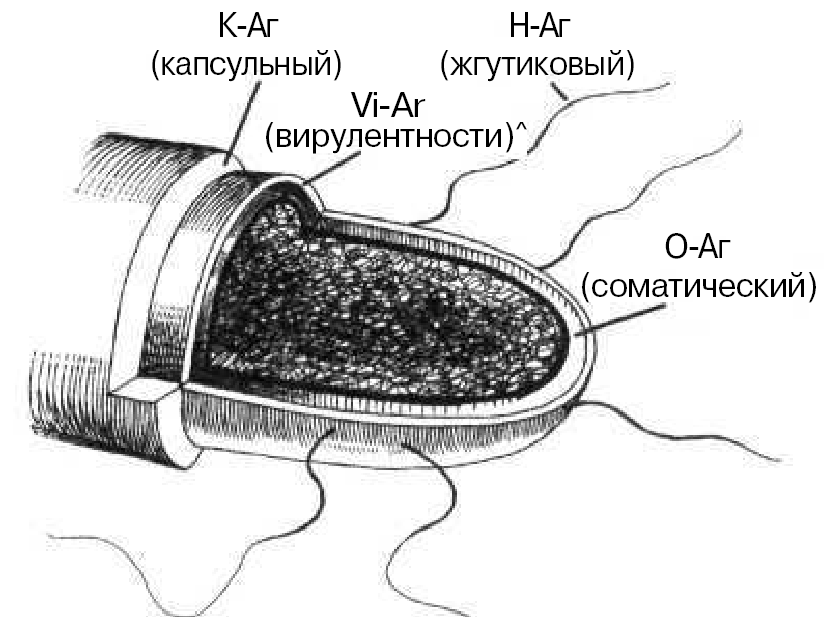 Специфические факторы защиты организма
Антитела - это специфические белки крови - иммуноглобулины, образующиеся в ответ на введение антигена и способные специфически реагировать с ним.
Антитела связаны в основном с глобулинами, измененными под воздействием антигена и названными иммуноглобулинами (Ig). 
Классы иммуноглобулинов
Иммуноглобулины G (IgG) 
Иммуноглобулины М (IgM) 
Иммуноглобулины A (IgA) 
Иммуноглобулины Е (IgE) 
Иммуноглобулины D (IgD).
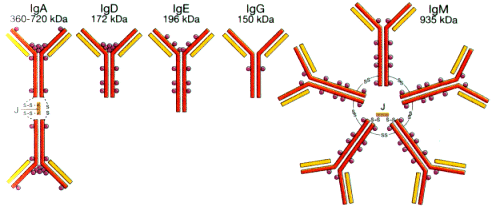 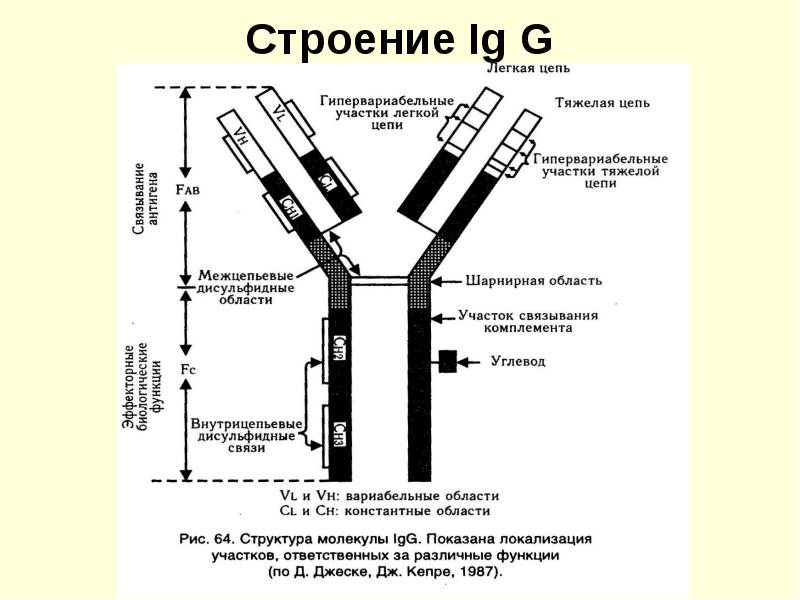 Структура иммуноглобулинов
Молекулы иммуноглобу­линов всех классов построены одинаково. Наиболее про­стая структура у молекул IgG: 
две пары полипептидных цепей, соединенных дисульфидной связью.
 Каж­дая пара состоит из легкой и тяжелой цепи, различающих­ся по молекулярной массе. 
Каждая цепь имеет постоян­ные участки, которые предопределены генетически, и переменные, образующиеся под воздействием антигена.
Характеристика основных классов иммуноглобулинов.
Защищает организм от бактерий, токсинов и вирусов. В наибольшем количестве IgG- антитела вырабатываются на стадии выздоровления после инфекционного заболевания (поздние или 7S антитела), при вторичном иммунном ответе. IgG1 и IgG4 специфически (через Fab- фрагменты) связывают возбудителей (опсонизация), благодаря Fc- фрагментам IgG взаимодействуют с Fc- рецепторам фагоцитов, способствуя фагоцитозу и лизису микроорганизмов. 
IgG способны нейтрализовать бактериальные экзотоксины, связывать комплемент. Только IgG способны транспортироваться через плаценту от матери к плоду (проходить через плацентарный барьер) и обеспечивать защиту материнскими антителами плода и новорожденного. В отличие от IgM- антител, IgG- антитела относятся к категории поздних- появляются позже и более длительно выявляются в крови.
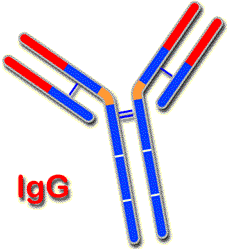 Молекула этого иммуноглобулина представляет собой полимерный Ig из пяти субъединиц, соединенных дисульфидными связями и дополнительной J- цепью, имеет 10 антиген- связывающих центров. 
Филогенетически это наиболее древний иммуноглобулин. 

IgM- наиболее ранний класс антител, образующихся при первичном попадании антигена в организм. Наличие IgM- антител к соответствующему возбудителю свидетельствует о свежем инфицировании (текущем инфекционном процессе). Антитела к антигенам грамотрицательных бактерий, жгутиковым антигенам- преимущественно IgM- антитела. 
IgM- основной класс иммуноглобулинов, синтезируемых у новорожденных и младенцев. 
IgM у новорожденных- это показатель внутриутробного заражения (краснуха, ЦМВ, токсоплазмоз и другие внутриутробные инфекции), поскольку материнские IgM через плаценту не проходят. 
Концентрация IgM в крови ниже, чем IgG- 0,5- 2,0 г/л, период полураспада- около недели. IgM способны агглютинировать бактерии, нейтрализовать вирусы, активировать комплемент, активизировать фагоцитоз, связывать эндотоксины грамотрицательных бактерий.
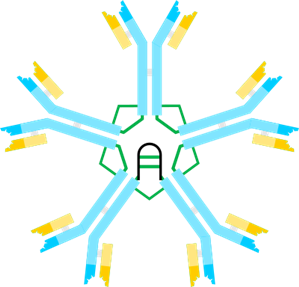 Ig M
Выделяют:
сывороточные IgA (мономер) 
секреторные IgA (IgAs). 
Сывороточные IgA составляют 1,4- 4,2 г/л. 
Секреторные IgAs находятся в слюне, пищеварительных соках, секрете слизистой носа, в молозиве. Они являются первой линией защиты слизистых, обеспечивая их местный иммунитет. IgAs состоят из Ig мономера, J-цепи и гликопротеина (секреторного компонента). 
Выделяют два изотипа- IgA1 преобладает в сыворотке, субкласс IgA2 - в экстраваскулярных секретах.
Секреторный компонент вырабатывается эпителиальными клетками слизистых оболочек и присоединяется к молекуле IgA в момент прохождения последней через эпителиальные клетки. 
Секреторный компонент повышает устойчивость молекул IgAs к действию протеолитических ферментов. Основная роль IgA- обеспечение местного иммунитета слизистых. Они препятствуют прикреплению бактерий к слизистым, обеспечивают транспорт полимерных иммунных комплексов с IgA, нейтрализуют энтеротоксин, активируют фагоцитоз и систему комплемента.
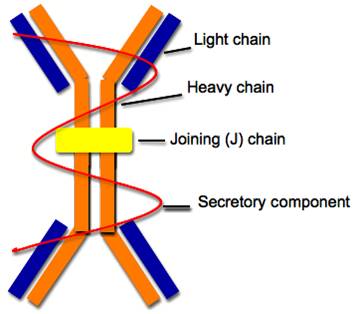 Ig A
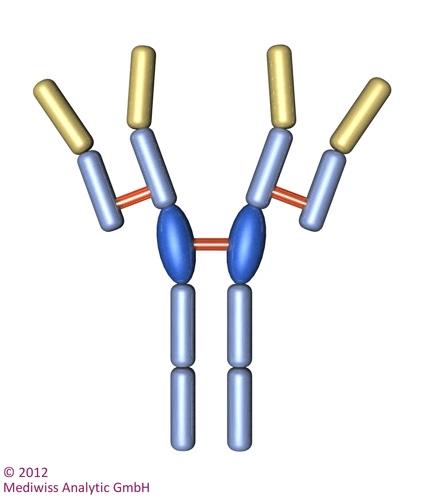 Представляет мономер, в сыворотке крови находится в низких концентрациях. 
Основная роль - своими Fc- фрагментами прикрепляется к тучным клеткам (мастоцитам) и базофилам и опосредует реакции гиперчувствительности немедленного типа. 
К IgE относятся "антитела аллергии”- реагины. 
Уровень IgE повышается при аллергических состояниях, гельминтозах. 
Антигенсвязывающие Fab- фрагменты молекулы IgE специфически взаимодействует с антигеном (аллергеном), сформировавшийся иммунный комплекс взаимодействует с рецепторами Fc- фрагментов IgE, встроенных в клеточную мембрану базофила или тучной клетки. 
Это является сигналом для выделения гистамина, других биологически активных веществ и развертывания острой аллергической реакции.
Ig E
Мономеры IgD обнаруживают на поверхности развивающихся В- лимфоцитов, в сыворотке находятся в крайне низких концентрациях. 
Их биологическая роль точно не установлена. 
IgD участвуют в дифференциации В-клеток, способствуют развитию антиидиотипического ответа, участвуют в аутоиммунных процессах.
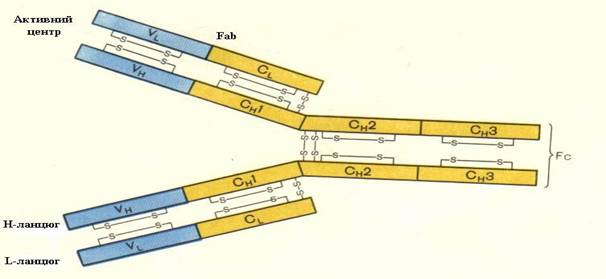 Ig D
Динамика выработки антител.
Иммуногенез - антителообразование - зависит от дозы, кратности и способа введения антигена. 
Различают две фазы первичного иммунного ответа на антиген: 
ин­дуктивную - от момента введения антигена до появления антителообразующих клеток (до 20 ч)
продуктив­ную, которая начинается к концу первых суток после введения антигена и характеризуется появлением антител в сыворотке крови.
Первичный иммунный ответ 
развивается после первого 
контакта с антигеном.
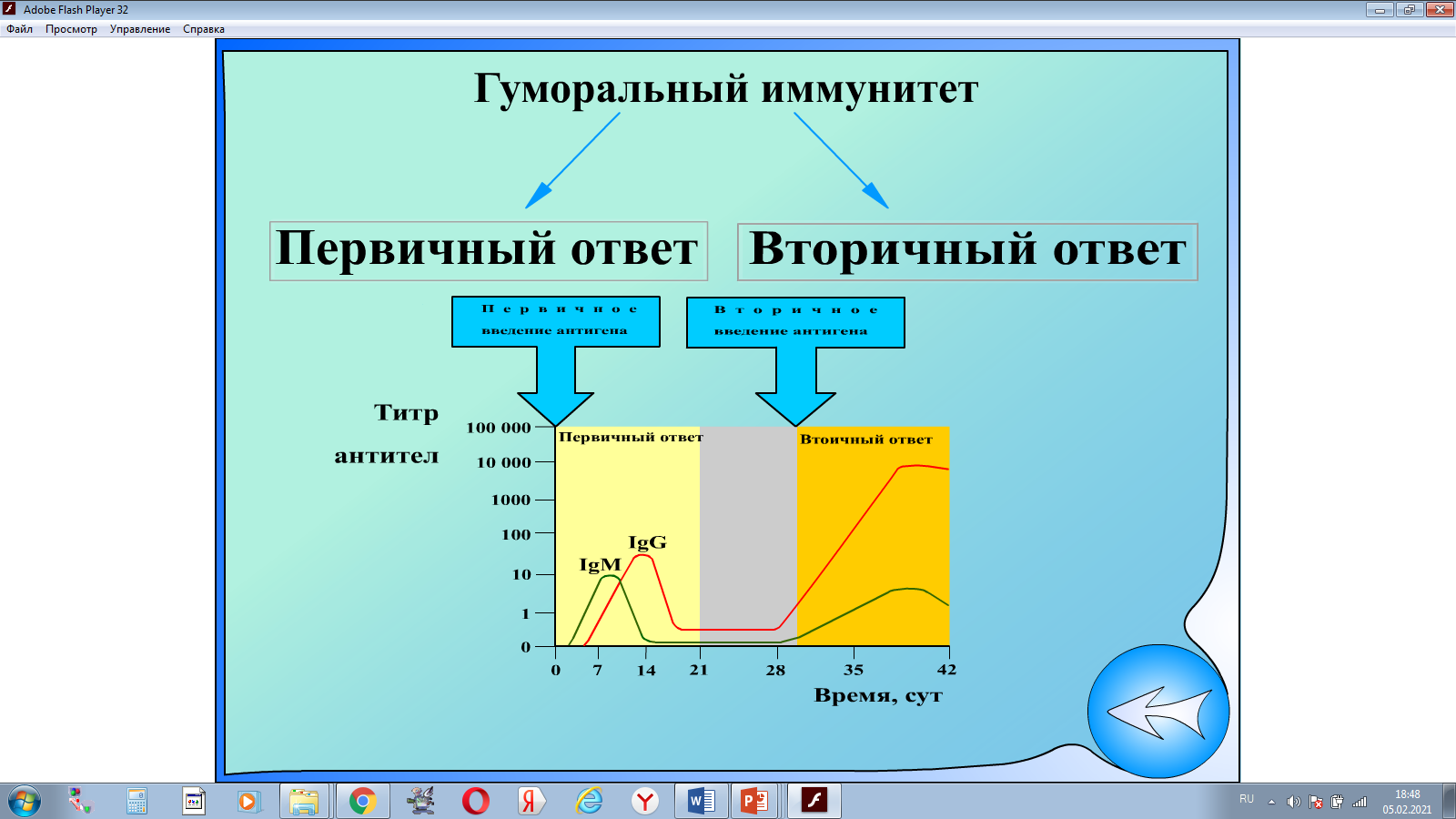 1. Латентный период 
	(3-5 сут.) – происходит распознавание Аг и формирование клеток, способных синтезировать Ат к нему. 
2. Логарифмическая фаза (7-15 сут.) – синтезированные Ат высвобождаются из плазмоцитов и поступают в лимфу и кровь. Первыми синтезируются IgМ, затем IgG.
3. Стационарная фаза (15-30 сут.) – количество Ат достигает максимума и стабилизируется.
4. Фаза снижения уровня Ат 
(1-6 мес и более).
Вторичный иммунный ответ развивается после повторного контакта с тем же антигеном.
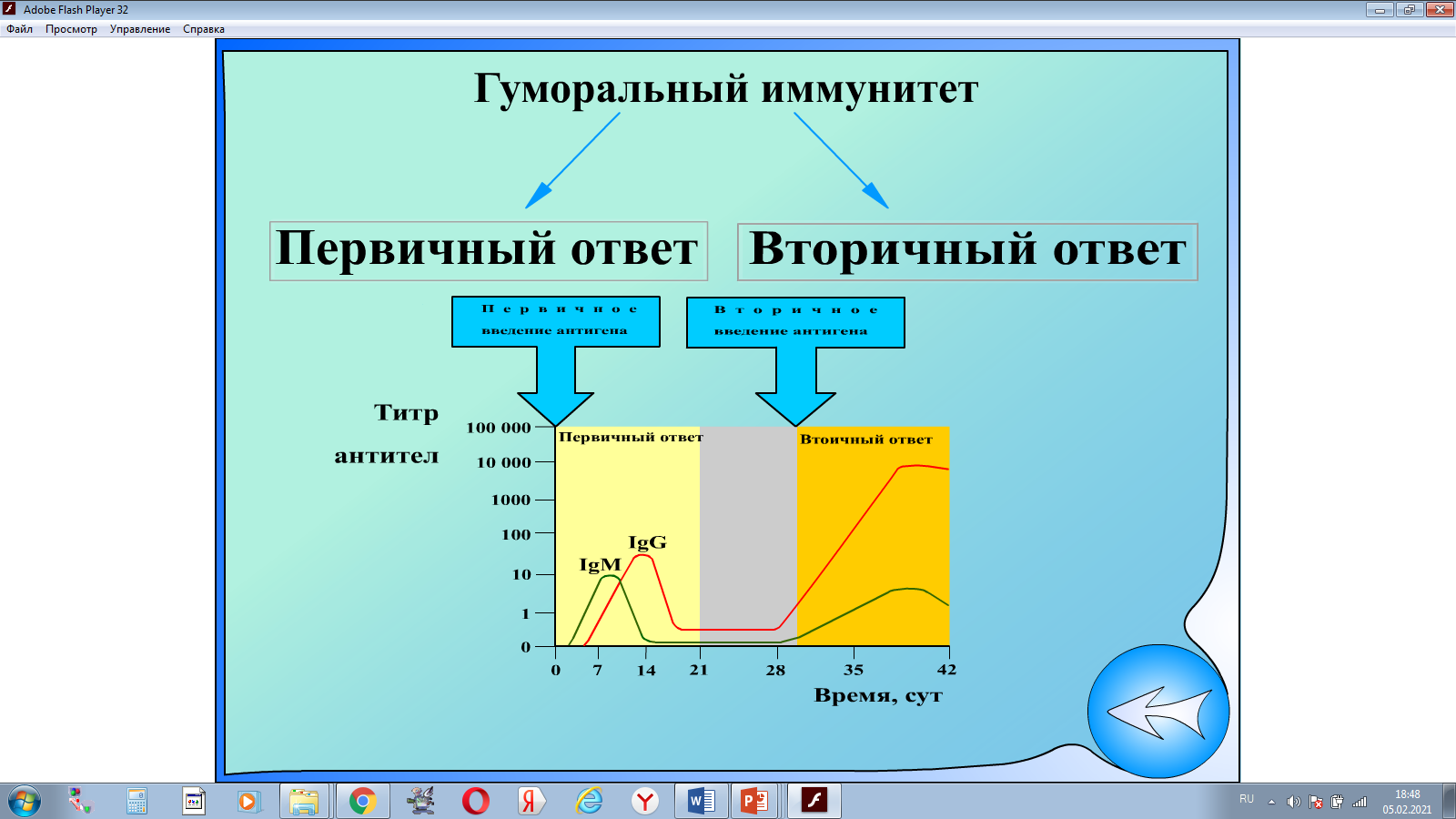 1. Латентный период 1-2 сут. 
2. Логарифмическая фаза  -  быстрое нарастание уровня Ат, длительно удерживающегося в последующих фазах и медленно, иногда в течение нескольких лет, снижающегося. 
Титры Ат достигают максимальных значений.
Синтезируются сразу Ат, относящиеся к классу IgG.
Контрольные вопросы:
Что такое иммунитет?
Перечислите факторы неспецифической защиты.
Что такое незавершенный фагоцитоз?
Что такое антигены? Где они расположены у микроорганизмов?
Что означает специфичность антител?
Рекомендуемая литература
Учебно-методическое и информационное обеспечение учебной дисциплины
Основная литература
 
Основы микробиологии и иммунологии : учебник / ред. В. В. Зверев, Е. В. Буданова. - 8-е изд., стер. - М. : Академия, 2014. - 281 с.